Four Jaw Collimator
Dimensions of collimator are 24  X 24 inches.  This is 61 cm on a side.

Almost as large as inside dimensions of B-field coils.

Two sets of doors on vertical and horizontal rails

Doors made of Cadmium?

Doors can be ~1/16 inches apart

Central hole is 8” x 8” with
Doors fully open
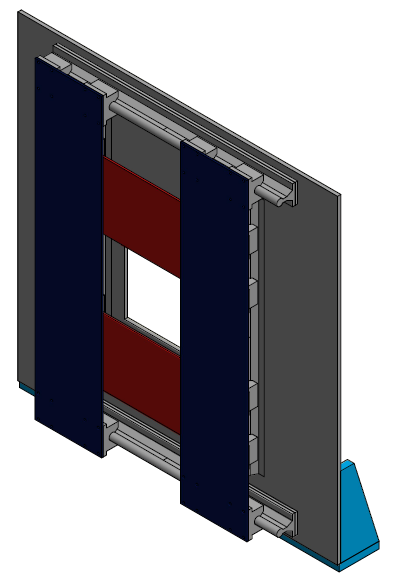 Inner Jaws Only
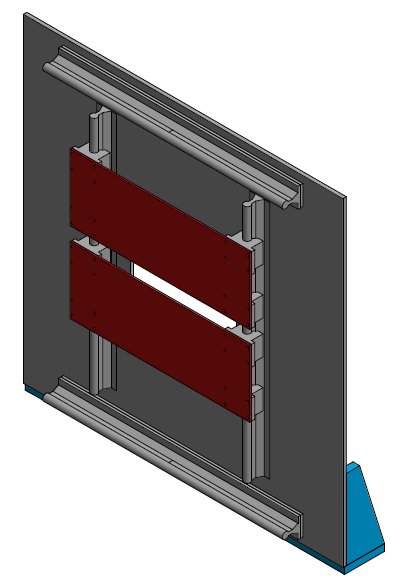 Need to include design for a micrometer for each door

Need a way to hold the doors in place once they are set correct position.

Large vertical doors:
      23.5” x 5.0”

Small Horizontal doors:
      13.5” x 5.0”

Back Plate is ¼ inch Aluminum
Rails/Pillow Blocks
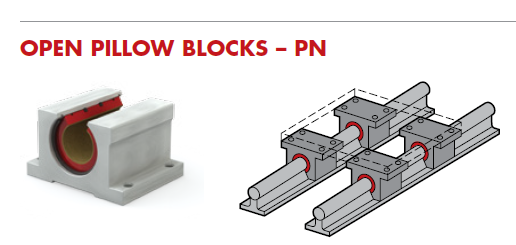 Rails and Pillow Blocks are off the shelf items.
Rails
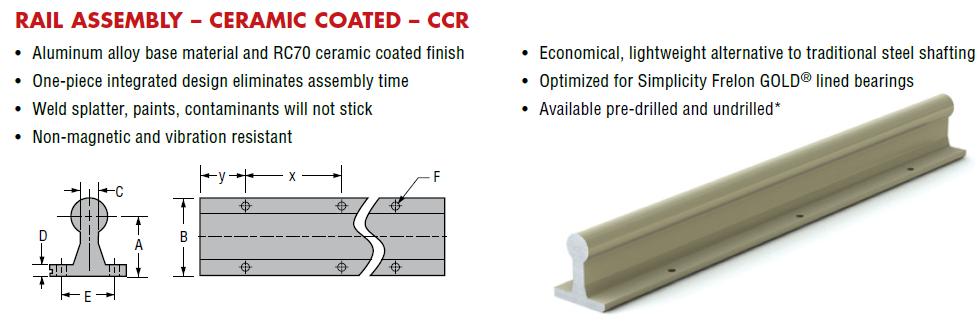 Front and Side View
Less than 2 inches thick without mount
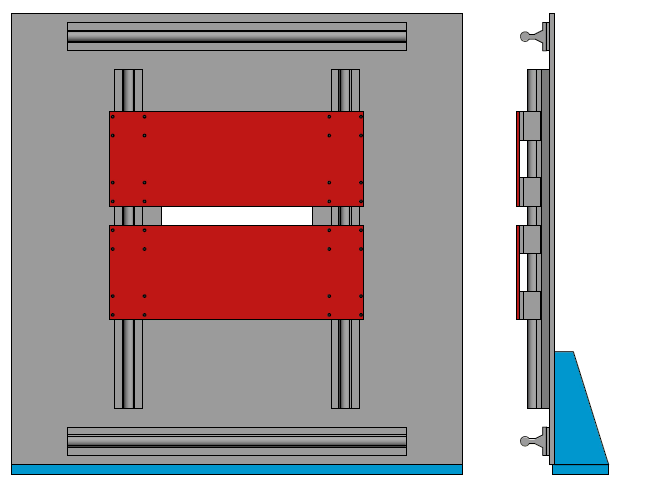 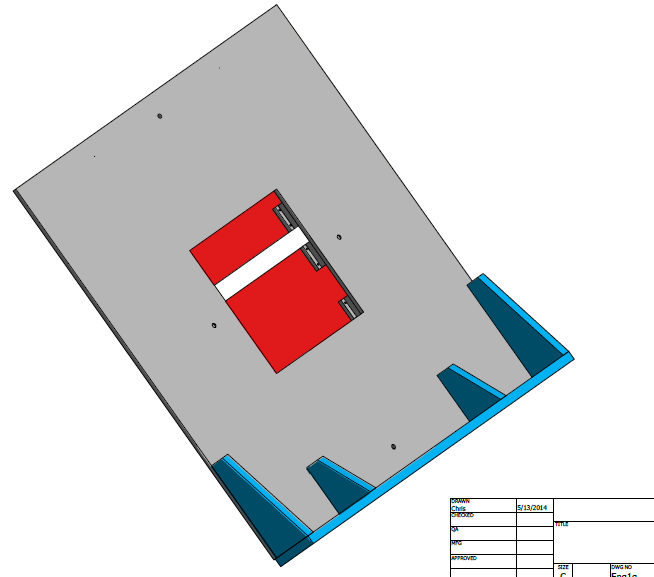 Collimator mounted to 
     Large Kanya beams